Mark 10:17-22
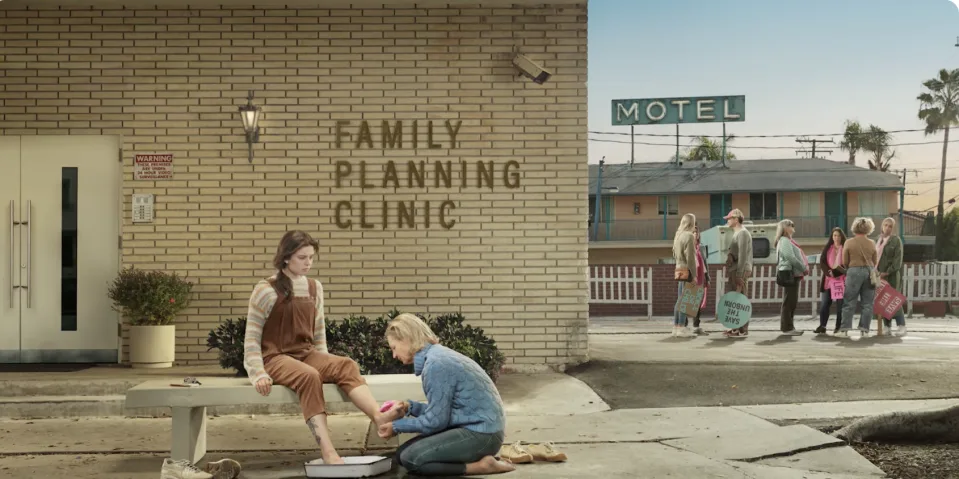 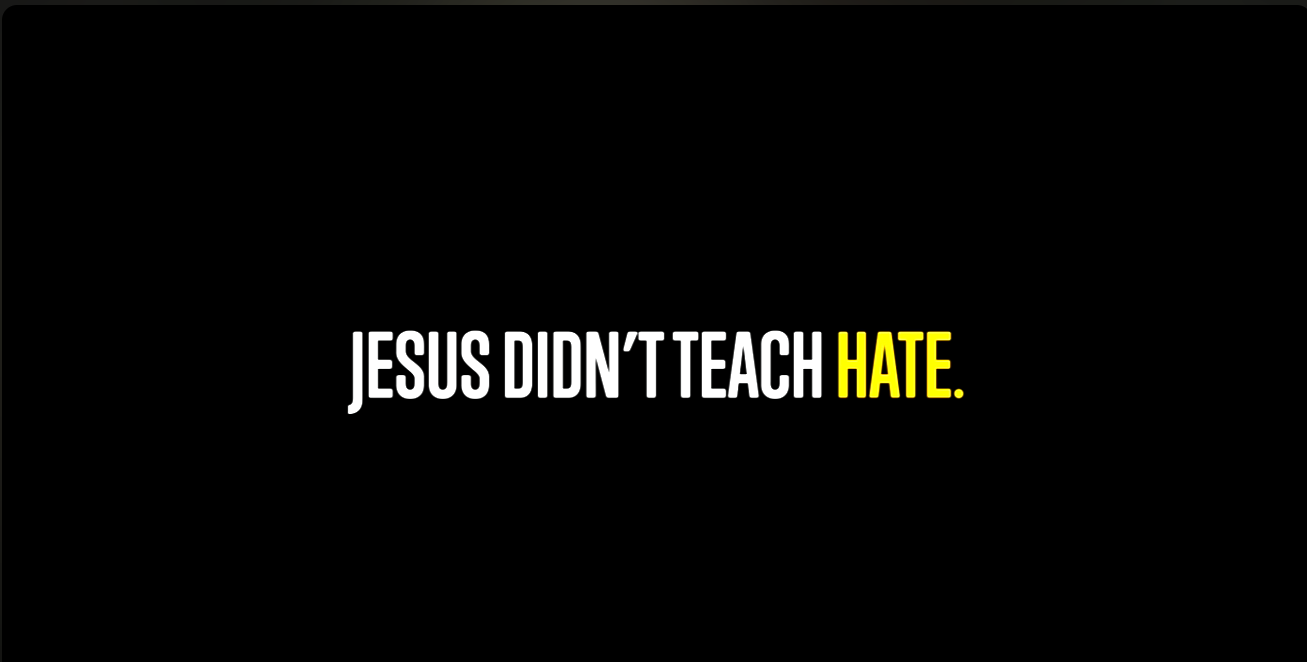 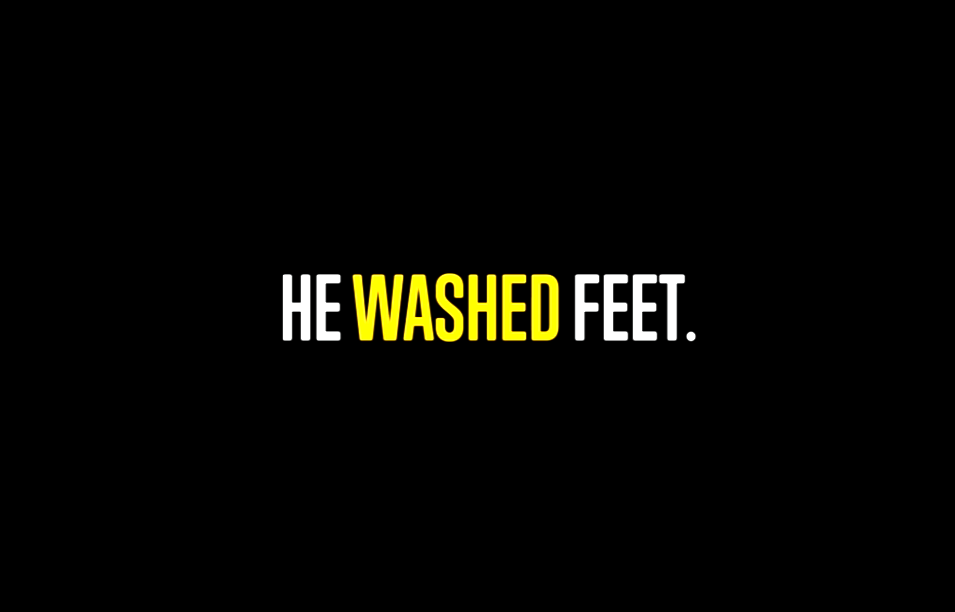 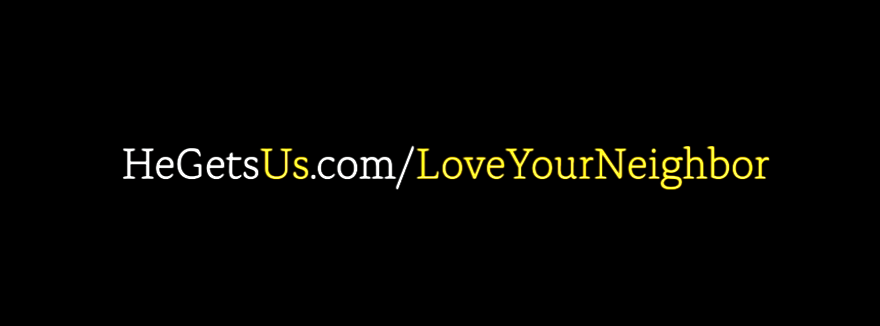 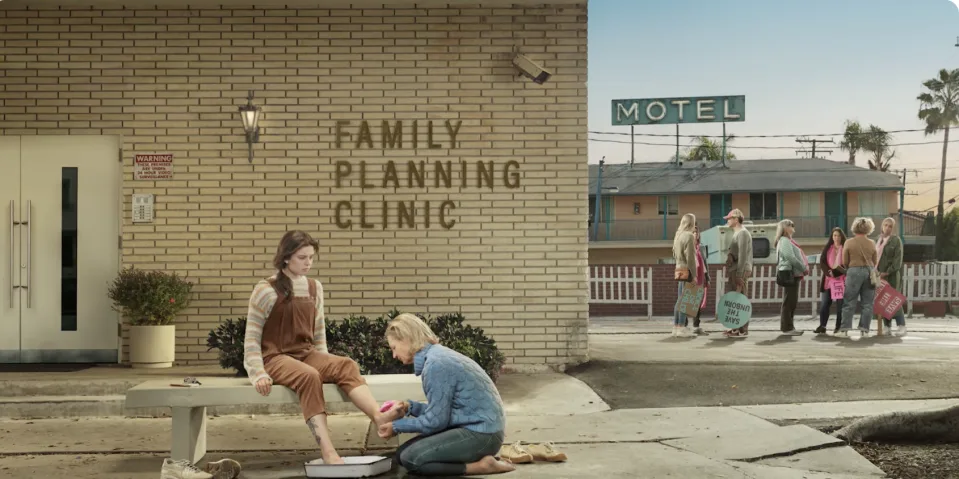 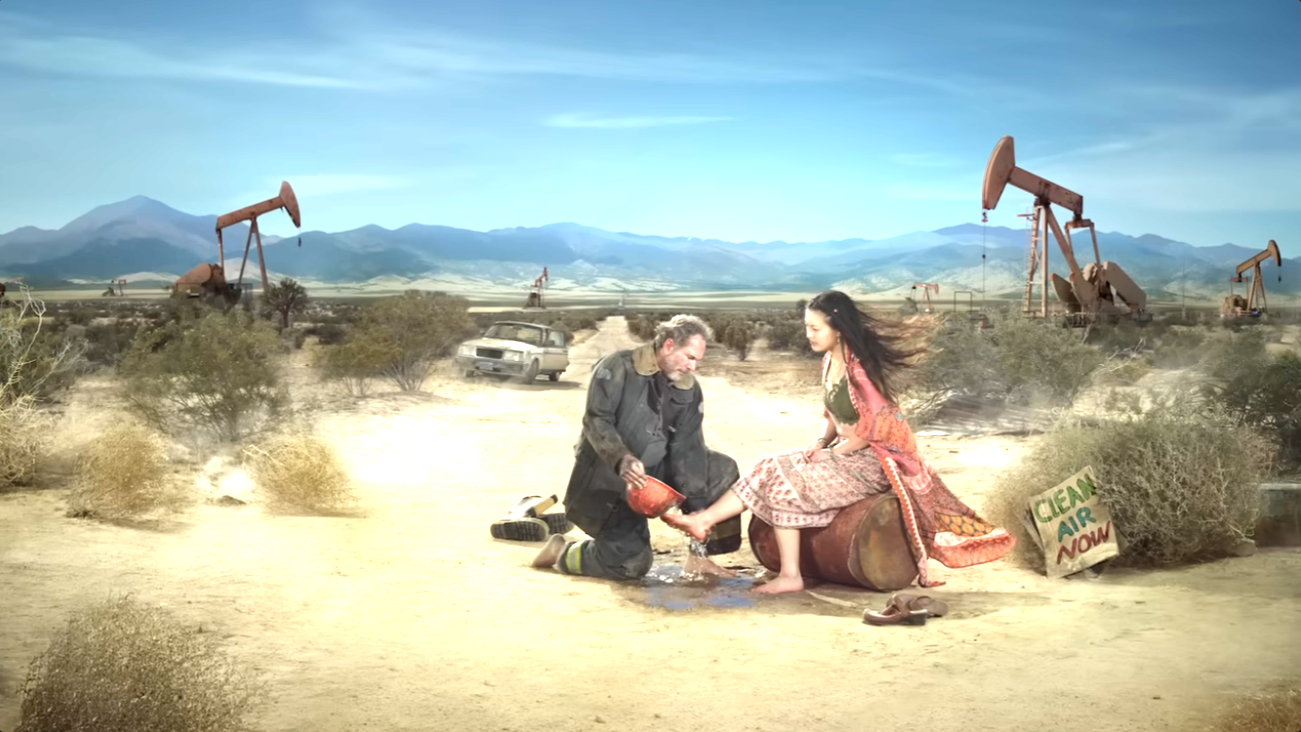 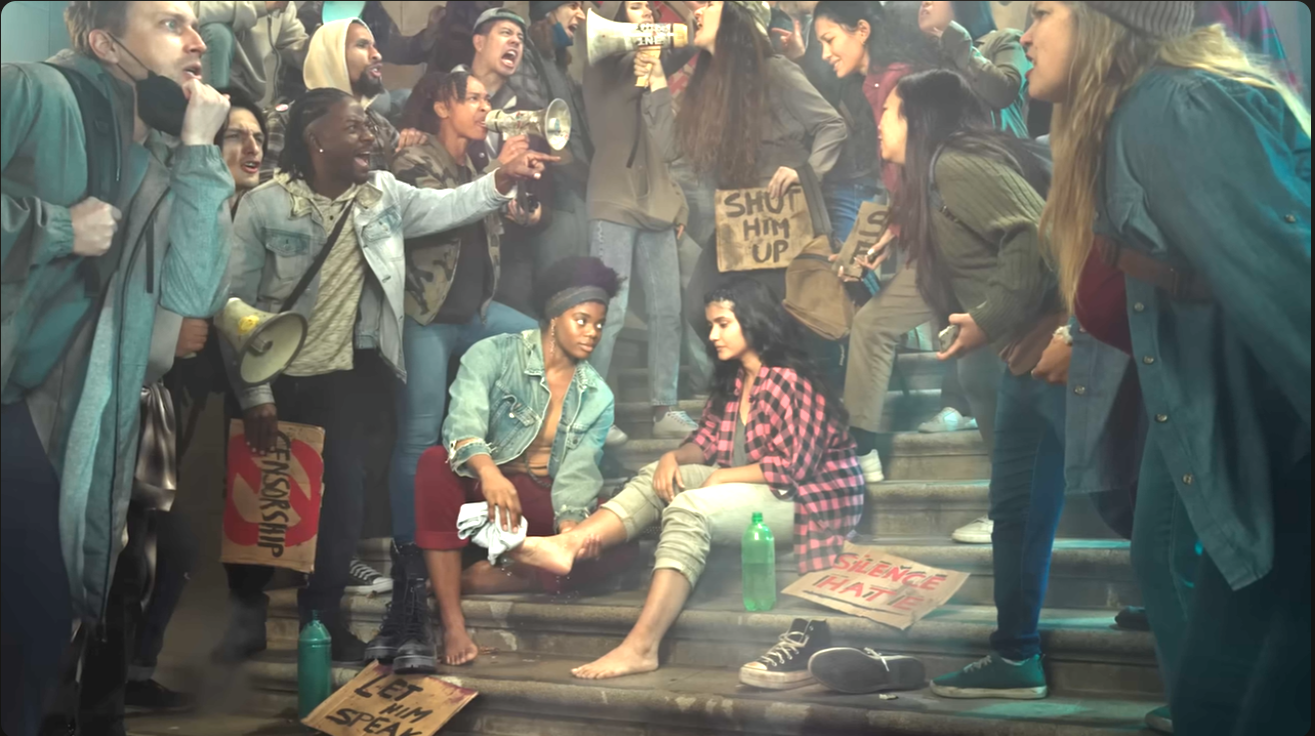 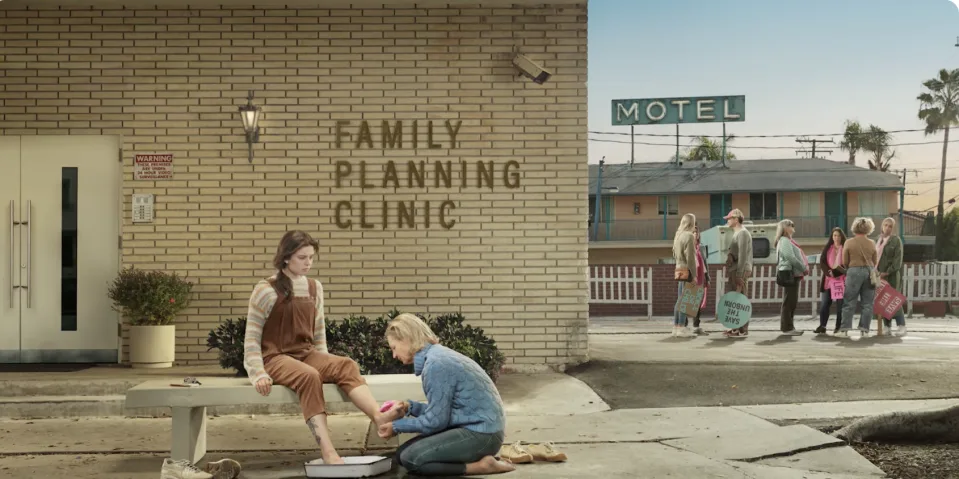 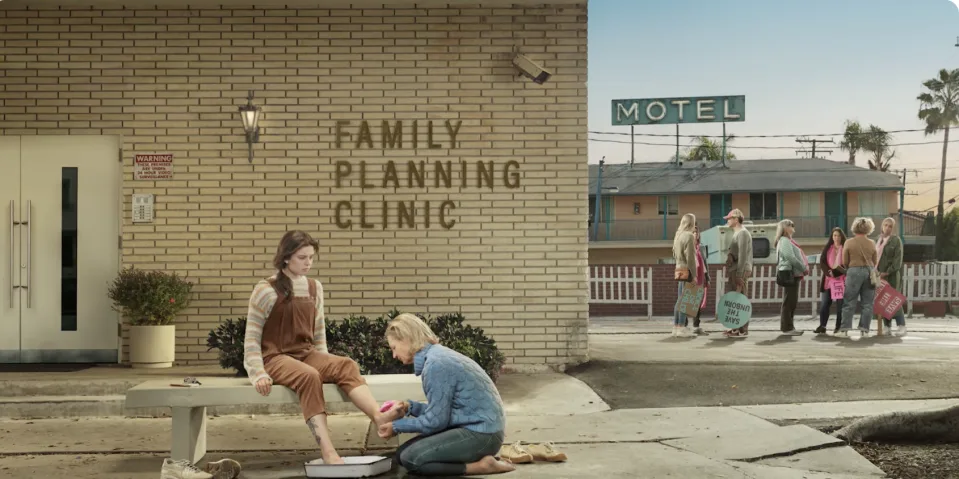 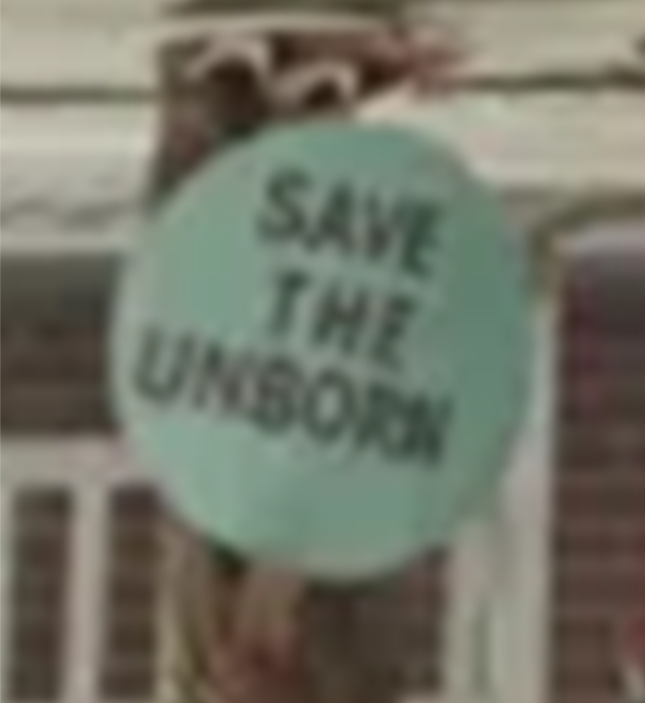 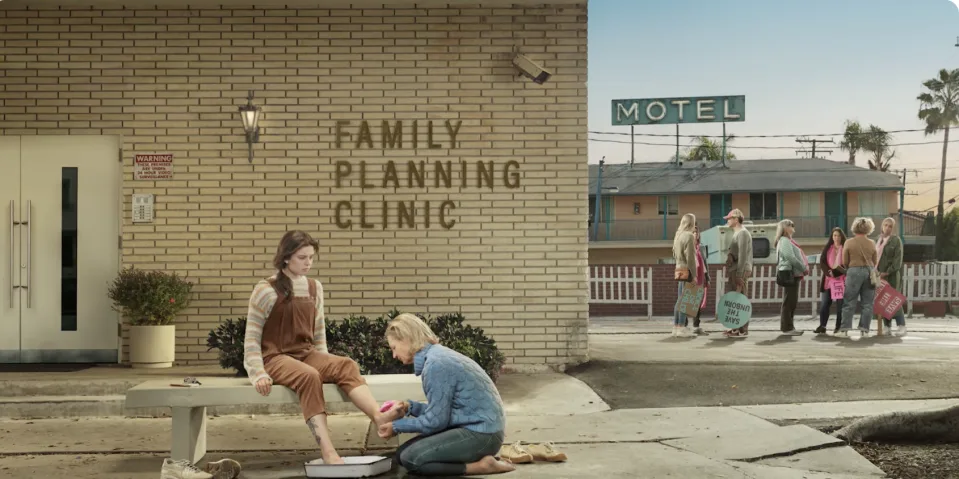